Chapter 1:The Database Environment and Development Process
Modern Database Management
12th Edition
Jeff Hoffer,  Ramesh Venkataraman, 
Heikki Topi
Definitions
Database: organized collection of logically related data
Data: stored representations of meaningful objects and events
Can be 
Structured: numbers, text, dates
Unstructured: images, video, documents
Data by itself is not very useful. It is only after the data has been processed, summarized, and organized that it becomes useful for decision makers and knowledge workers. 
Information: data processed to increase knowledge in the person using the data
Often made available in the form of reports or graphical displays.
Metadata: data that describes the properties and context of user data
Figure 1-1a Data in context
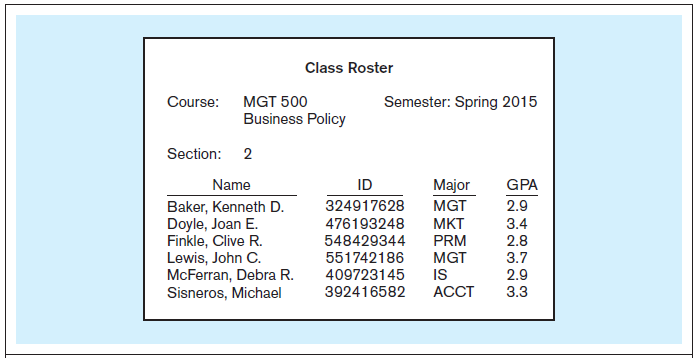 Context helps users understand data
Figure 1-1b Summarized data
Data has been processed into aggregates and categories.
Sums and averages are typical forms of aggregated data
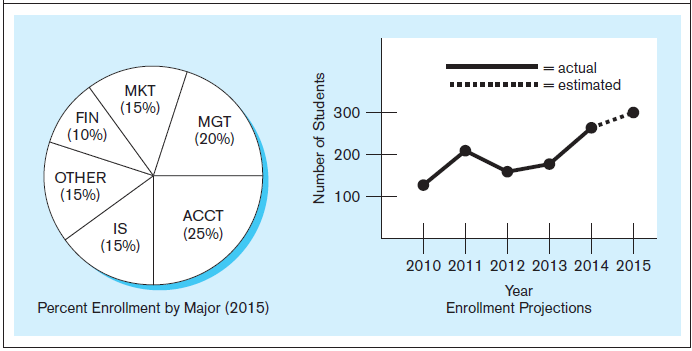 Graphical displays turn data into useful information that managers can use for decision making and interpretation
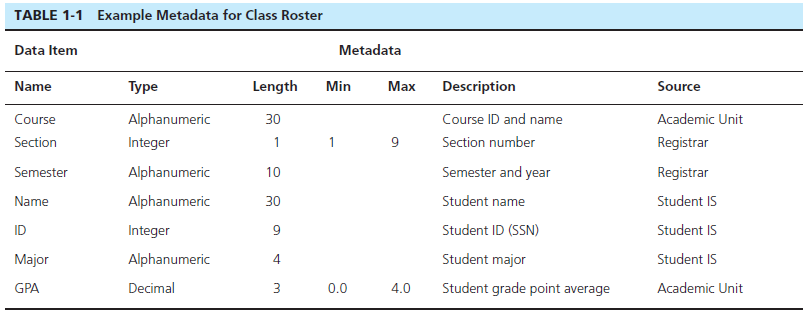 Descriptions of the properties or characteristics of the data, including data types, field sizes, allowable values, and data context
Disadvantages of File Processing
Program-Data Dependence
All programs maintain metadata for each file they use
Duplication of Data
Different systems/programs have separate copies of the same data
Limited Data Sharing
No centralized control of data
Lengthy Development Times
Programmers must design their own file formats
Excessive Program Maintenance
80% of information systems budget
Problems with Data Dependency
Each application programmer must maintain his/her own data
Each application program needs to include code for the metadata of each file
Each application program must have its own processing routines for reading, inserting, updating, and deleting data
Lack of coordination and central control
Non-standard file formats
Duplicate Data
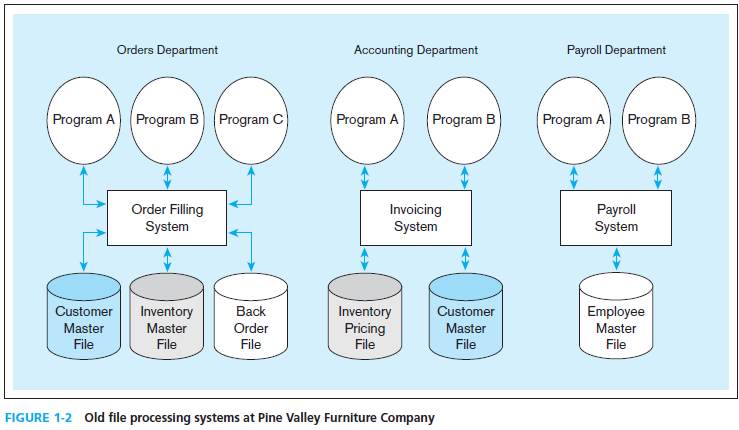 [Speaker Notes: If the invoicing system and the order filing system each have their own copy of customer data, then this could lead to inconsistencies. What if one file changes the address or account valance of a customer, but the other one does not? In this case, we would have inconsistent data, which is not good for the organization. Data duplication is one of the biggest problems in data management, and databases are designed to eliminate or reduce duplication.]
Disadvantages OF File-based system
Require extensive programming (3GL)
Time consuming
Deletion and insertion anomalies are common
No security (Hard to implement)
Data Dependence
Change  in file’s data characteristics requires modification of data access programs
Structural Dependence
Change in file structure requires modification of related programs
Data Redundancy
Data Redundancy
Waste of space to have duplicate data
Causes more maintenance headaches
Different and conflicting versions of same data	
The biggest problem: 
Data changes in one file could cause inconsistencies
Compromises in data integrity
Data integrity:
Refers to ensuring the validity, security, and availability of a company’s data
File-based system (con’t)
Disadvantages
E.g.
SOLUTION:   The DATABASE Approach
Central repository of shared data
Data is managed by a controlling agent
Stored in a standardized, convenient form
Requires a Database Management System (DBMS)
Database Management System
A software system that is used to create, maintain, and provide controlled access to user databases
Order Filing
 System
Central database

Contains employee,
order, inventory, 
pricing, and 
customer data
Invoicing
 System
DBMS
Payroll
 System
DBMS manages data resources like an operating system manages hardware resources
Database Management System
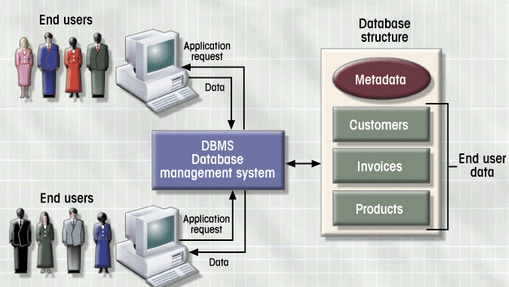 Advantages of THE DatabaSE APPROACH
Program-data independence
Planned data redundancy
Improved data consistency
Improved data sharing
Increased application development productivity
Enforcement of standards
Improved data quality
Improved data accessibility and responsiveness
Reduced program maintenance
Improved decision support
Database System Types
Number of users 
Single-user vs. Multiuser Database 
Location 
Centralized vs. Distributed
Use
Production or transactional
Day to day operations
Decision support or data warehouse
Store historical data
Required for tactical or strategic decisions
It has special structure
Costs and Risks of the Database Approach
New, specialized personnel
Installation and management cost and complexity
Conversion costs
Need for explicit backup and recovery
Organizational conflict
[Speaker Notes: But there are also costs and risks. It is not an easy thing to convert from traditional file processing systems to databases. Although the end result is usually beneficial to the organization, the costs of converting are significant, especially for a large company.]
Elements of the Database Approach
Data models 
Graphical diagram capturing nature and relationship of data
Enterprise Data Model–high-level entities and relationships for the organization
Project Data Model–more detailed view, matching data structure in database or data warehouse 
Entities
Noun form describing a person, place, object, event, or concept
Composed of attributes
Relationships
Between entities
Usually one-to-many (1:M) or many-to-many (M:N), but could also be one-to-one (1:1)
Relational Databases
Database technology involving tables (relations) representing entities and primary/foreign keys representing relationships
Figure 1-3 Comparison of enterprise and project level data models
Segment of an enterprise data model
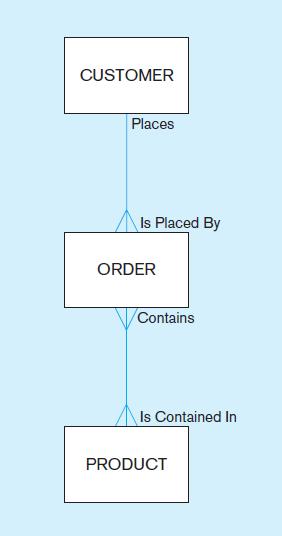 Segment of a project-level data model
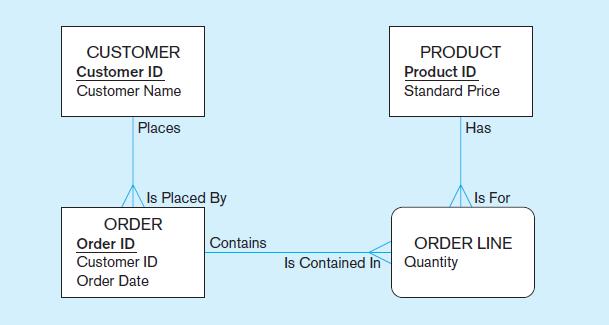 [Speaker Notes: Here we see the distinction between an enterprise data model and a project data model. The enterprise-level model is more of a bird’s eye view, and less detailed than a project-level model. 

Entities are represented by boxes. Relationships are represented by lines between the boxes. Attributes, which describe the important characteristics of an entity, are represented by the verbiage within the boxes.]
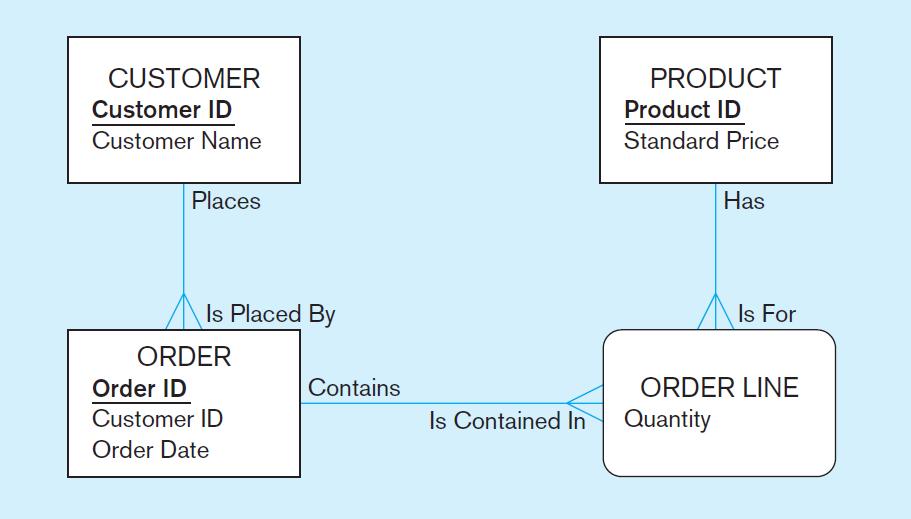 One customer may place many orders, but each order is placed by a single customer
 One-to-many relationship
[Speaker Notes: The relationship between customers and orders is one-to-many. The crows feet of the relationship line indicates the many side of the relationship.]
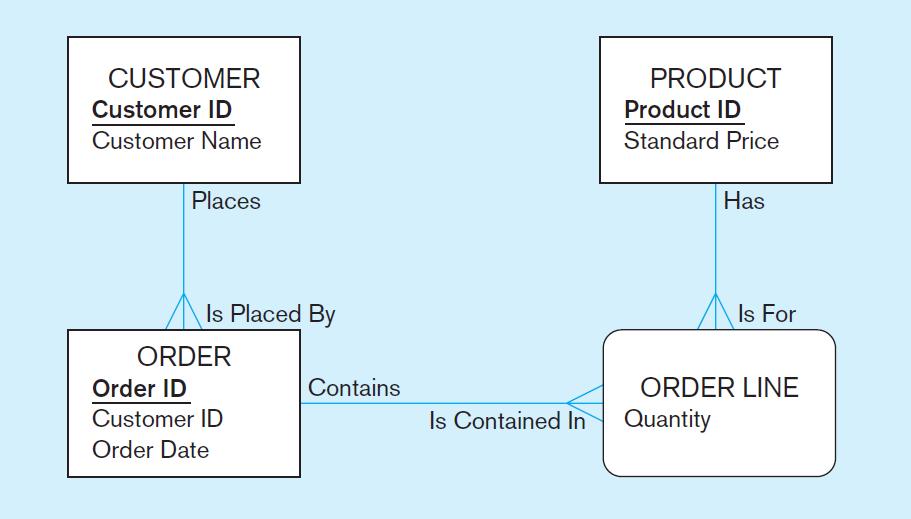 One order has many order lines; each order line is associated with a single order
 One-to-many relationship
[Speaker Notes: Here we see another one-to-many relationship, this time between orders and order lines.

Note that some of the attributes are underlined and in bold. This typically represents an identifier attribute, which is a unique identifier of the entity. For example, only one customer can have a particular customer ID.]
One product can be in many order lines, each order line refers to a single product
 One-to-many relationship
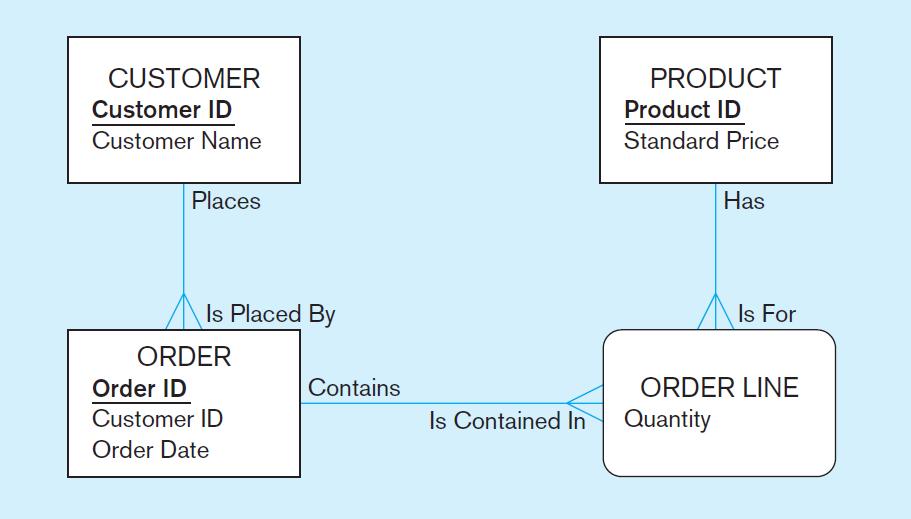 [Speaker Notes: Another one-to-many (M:N) relationship. There may be several order line for the same product. But each order line belongs is associated with only one product.]
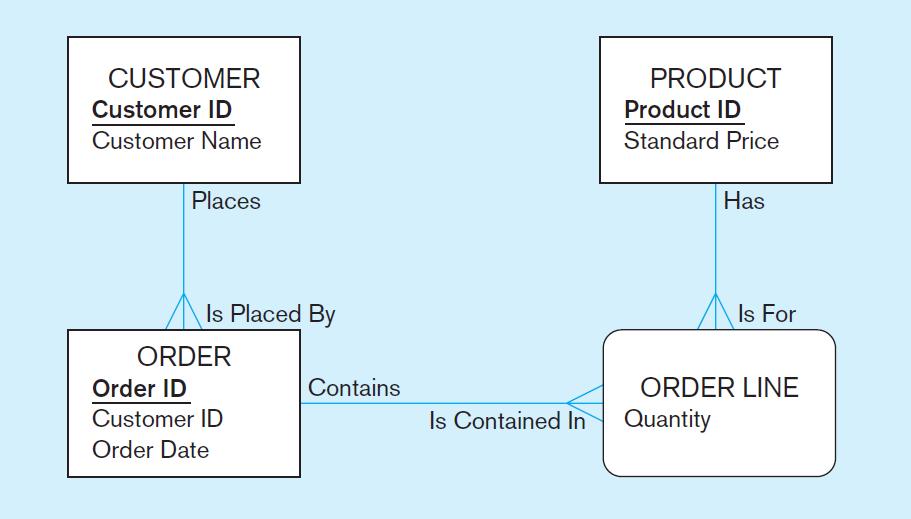 Therefore, one order involves many products and one product is involved in many orders

 Many-to-many relationship
[Speaker Notes: Notice that the Order Line entity has curved corners. This is the symbol of an “associative entity”, so called because it’s main purpose is to represent an association between two other entities. A particular order can involve purchase of many products. Also, a particular product could be involved in many orders.  In a sense an associative entity could be thought of as a combination entity/relationship.

We will discuss many of these concepts in detail when we get to chapter 2.]
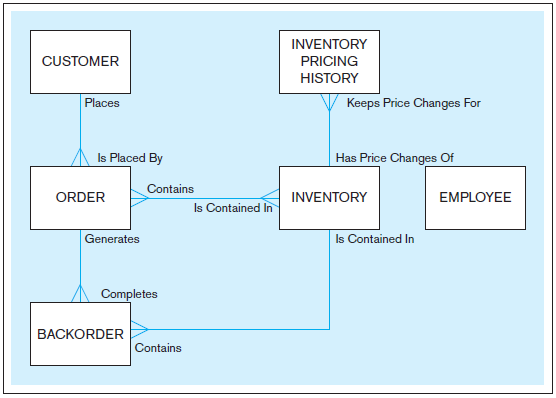 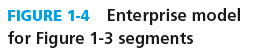 Note that the enterprise model doesn’t contain some details, including the attributes of the entities, as well as the associative entities. It is a more summarized view, and simpler to look at.
Figure 1-5 Components of the database environment
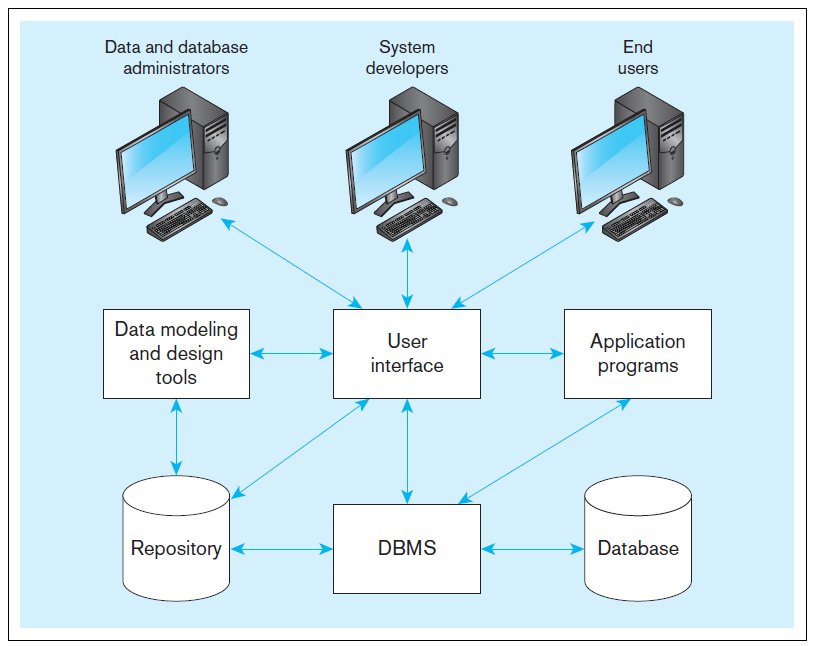 [Speaker Notes: Data modeling and design tools are automated tools used to design databases and application programs. These tools help with creation of data models and in some cases can also help automatically generate the “code” needed to create the database.

A repository is a centralized knowledge base for all data definitions, data relationships, screen and report formats, and other system components. In other words, the metadata resides in the repository.

DBMS is a software system that is used to create, maintain, and provide controlled access to databases. A database is an organized collection of logically related data, usually designed to meet the information needs of multiple users in an organization. A database is not the same as a repository. The database contains data, whereas the repository contains metadata. In other words, the repository defines the structure of the data.

Application programs interact with the database to provide functionality of use for the company. Relating this to figure 1-2, the application programs fulfill the order processing, invoicing, and payroll functions. 

The user interface includes languages, menus, and other facilities by which users interact with various system components. Most application programs will involve user interfaces, because they will be directly used by people (users). However, not all applications involve user interfaces; some are run as batch programs in the background. For example, a program that prints paychecks may not include a user interface.

Different types of users include data and database administrators, system developers, and end users.  The data administrators manage the data and database. The developers create the application programs. The end users are peope who use the systems for various business functions. These can include accountants, sales people, managers, etc. Database administrators and system developers are IT people, and their principal clientele involve end users.]
Components of the Database Environment
Hardware (System’s Physical devices)
Computer, Peripherals, Network
Software
Operating system: manages hardware components
Windows, Unix, Linux  etc
DBMS: manages database
MS Access, SQL Server, Oracle, DB2, Mysql
Application and utility software: support access and manipulate data
Generate information for decision making
Help to manage database system
Create and process forms and reports
Create and transmit queries
Execute application logic
Components of the Database Environment
People
System administrator
Hardware system support
Database administrator:
Manage DBMS 
Programmers
End users:
Data
Procedures
Repository–centralized storehouse of metadata
Database–storehouse of the data
Database system environment
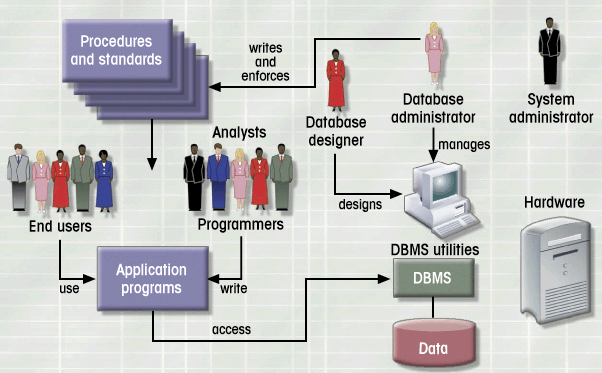 Enterprise Data Model
First step in the database development process
Specifies scope and general content
Overall picture of organizational data at high level of abstraction
Entity-relationship diagram
Descriptions of entity types
Relationships between entities
Business rules
Two Approaches to Database and IS Development
SDLC
System Development Life Cycle
Detailed, well-planned development process
Time-consuming, but comprehensive
Long development cycle
Prototyping
Rapid application development (RAD)
Cursory attempt at conceptual data modeling
Define database during development of initial prototype
Repeat implementation and maintenance activities with new prototype versions
[Speaker Notes: The traditional SDLC came from the days before advanced technologies made rapid application development possible. Prototyping and its variants (such as agile, scrum, and extreme programming) came about much later in the history of information technology. Many projects combine various elements from SDLC and prototyping. In the next set of slides we’ll look at the steps in each approach.]
Planning
Analysis
Logical Design
Physical Design
Implementation
Maintenance
Systems Development Life Cycle(see also Figure 1-7)
[Speaker Notes: The SDLC is sometimes called a “waterfall” approach. The outputs from one phase flow down to the next. But as you can see it is also a cycle. At any stage in the process, it is possible and sometimes necessary to return to a prior stage.]
Prototyping Database Methodology(Figure 1-8)
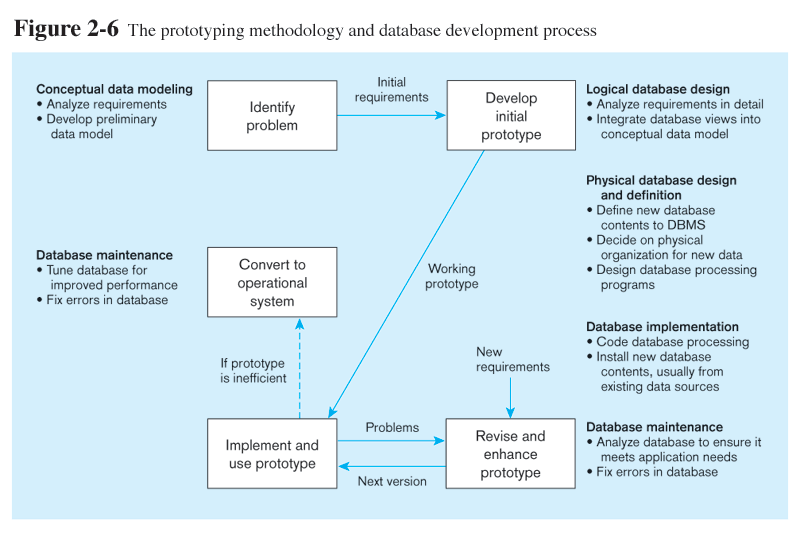 Prototyping is a classical Rapid Application Development (RAD) approach
[Speaker Notes: Prototyping takes a different approach to system development. It is less formal and more ad hoc, involving iterations of coding and using and evolving. The concept of prototyping has evolved into several rapid application development variations, as we’ll discuss later.

Unlike the traditional SDLC, there is less of an emphasis on up-front planning and analysis and more of an experimentation flavor to the development process.]
Other Rapid Application (RAD) Approaches
Agile – emphasizes “individuals and interactions over processes and tools, working software over comprehensive documentation, customer collaboration over contract negotiation, and response to change over following a plan.” (The Agile Manifesto)

Examples of agile programming methodologies
eXtreme programming
Scrum
DSDM Consortium
Feature-driven development
[Speaker Notes: Prototyping led to many RAD approaches. The “Agile Manifesto” was a statement that espoused a radical free-flowing and flexible approach to systems development. Here is a list of some of the methodologies.]
Database Schema
External Schema
User Views
Subsets of Conceptual Schema
Can be determined from business-function/data entity matrices
DBA determines schema for different users
Conceptual Schema
E-R models–covered in Chapters 2 and 3
Internal Schema 
Logical structures–covered in Chapter 4
Physical structures–covered in Chapter 5
[Speaker Notes: The term “schema” here refers to the view you have of the system being developed. Users of a system have one view, based on the reports, forms, and interactions they have with the system. Designers have s view of the entities, attributes, and relationships involved in the world being modeled (the conceptual schema), as well as a view of tables, fields, primary and foreign keys, together with an understanding of what makes a database well structured and efficient (the internal schema).]
Figure 1-9 Three-schema architecture
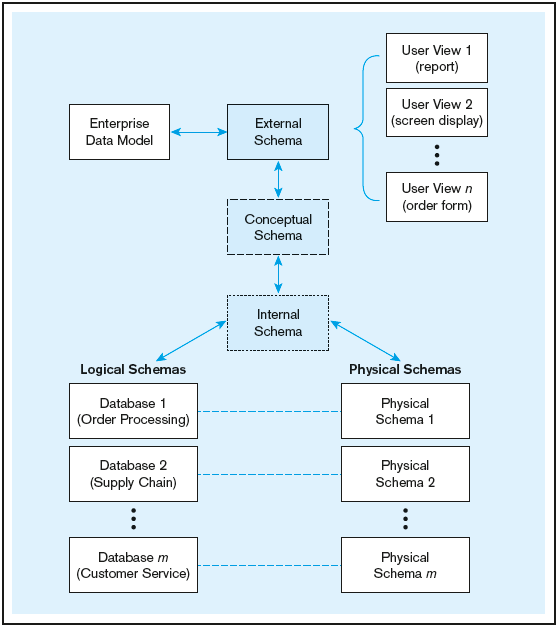 Different people have different views of the database…these are the external schema
The internal schema is the underlying design and implementation
[Speaker Notes: If you are a database designer, you will be extensively involved in the conceptual schema logical and physical pieces of the internal schema.  You will be particularly involved in the physical schema if you are a database administrator (DBA). If you are a user, these schemas don’t matter much to you; rather you will be involved in the external schema.]
Managing Projects: People Involved
Business analysts
Systems analysts
Database analysts and data modelers
Users
Programmers
Database architects
Data administrators
Project managers
Other technical experts
[Speaker Notes: There are many different people, each with different perspectives, skills, and needs, involved in a systems development project.]
Figure 1-10a  Evolution of database technologies
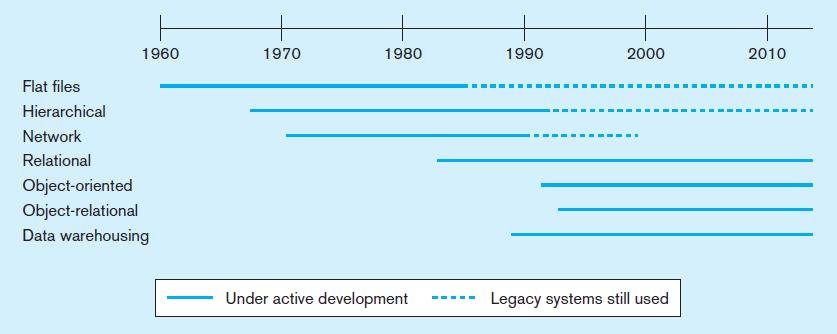 [Speaker Notes: Over the years since the advent of computer data processing systems in business, there have been many approaches to database technology. We already discussed flat files and their problems. Early attempts to solve these problems led to hierarchical and network databases. Legacy systems, those initially created in the 1950s and 1960s sometimes still use these earlier technologies.

The relational database is the most common form, especially for business applications. However, others also exist, including object-oriented and object-relational. Data warehousing is commonly used for managerial decision making.]
Figure 1-10b  Database architectures
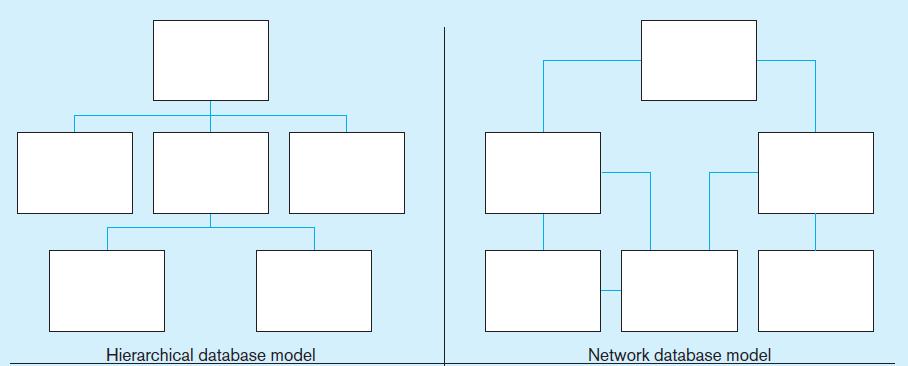 [Speaker Notes: The hierarchical and network database models was the first attempt to structure data according to relationships between entities. But they fell short because they were very inflexible. For example, many-to-many relationships are impossible in hierarchical databases, and although they are possible in network models they are difficult to modify in these structures.]
Figure 1-10b  Database architectures (cont.)
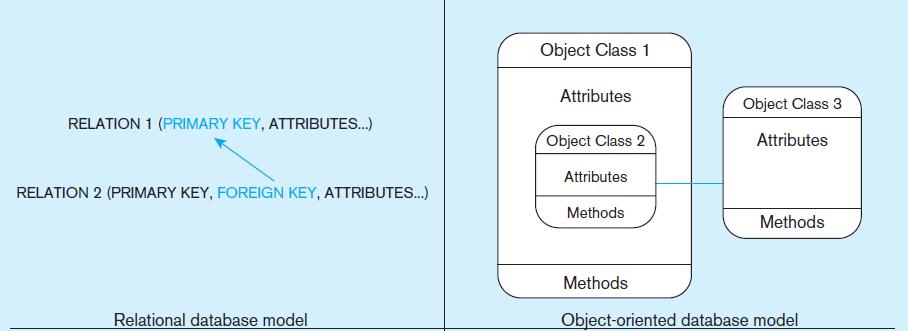 [Speaker Notes: The relational model is the most ubiquitous, and represents relationships as primary-to-foreign key associations in different “relations”. Here we see some confusing terminology. There is the concept of “relationship”, which was shown as lines between boxes in figure 1-3. And there is another concept of “relation”, which is really like a database table. We’ll see this distinction later in the semester.

Object-oriented databases are interesting in that they allow for a sort of inheritance between classes and subclasses. Also, unlike relations (tables) in relational databases, objects in object-oriented databases are capable of behaviors (program code) in the form of “methods”. If you take a course in Java or another object-oriented language, you will become familiar with these ideas.]
40
Figure 1-10b  Database architectures (cont.)
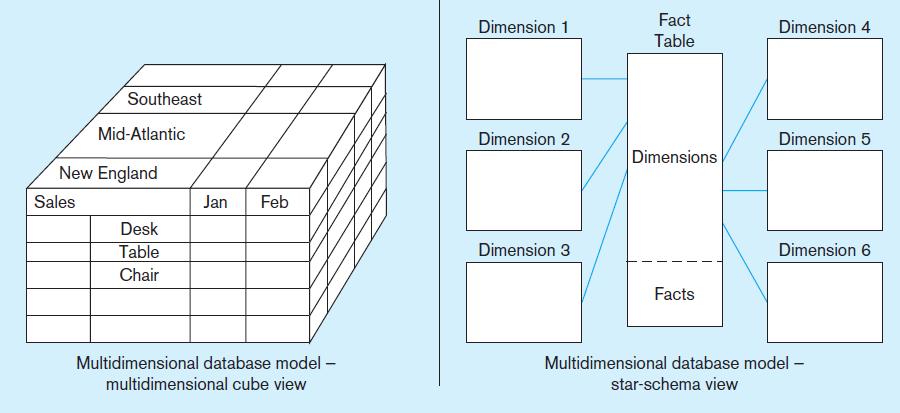 [Speaker Notes: Multidimensional models are typically based on data warehouses, and are used for decision support purposes. The term Online Analytical Processing (OLAP) refers to the types of systems that use multidimensional data.]
The Range of Database Applications
Personal databases
Two-tier  and N-tier Client/Server databases
Enterprise applications
Enterprise resource planning (ERP) systems
Data warehousing implementations
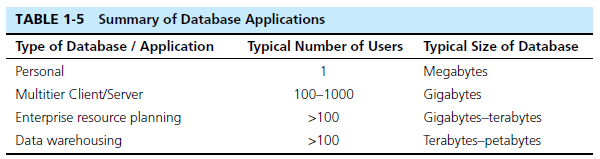 [Speaker Notes: Here are some size ranges of typical database applications. Personal databases are often done in Microsoft Access. Multitier client/server and ERP systems are typical for the normal operational activities of most companies. Data warehouses tend to be large because they collect and maintain historical data over time.]
43
Two-tier database with local
area network
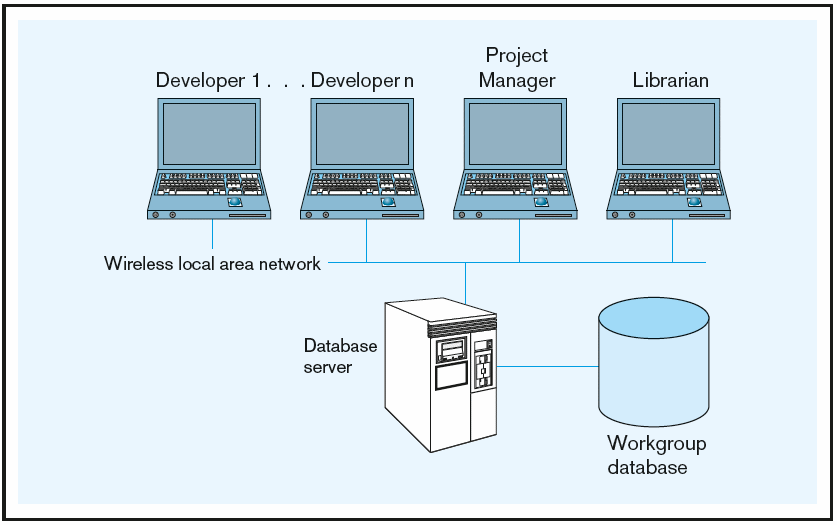 44
Three-tiered client/server database architecture
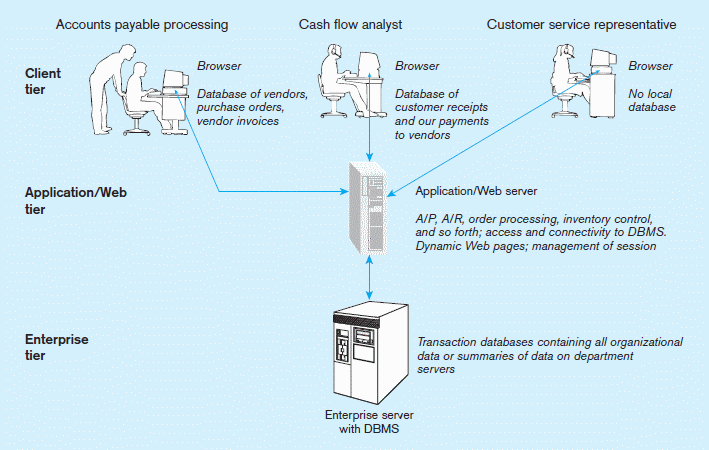 Enterprise Database Applications
Enterprise Resource Planning (ERP)
Integrate all enterprise functions (manufacturing, finance, sales, marketing, inventory, accounting, human resources)
Data Warehouse
Integrated decision support system derived from various operational databases
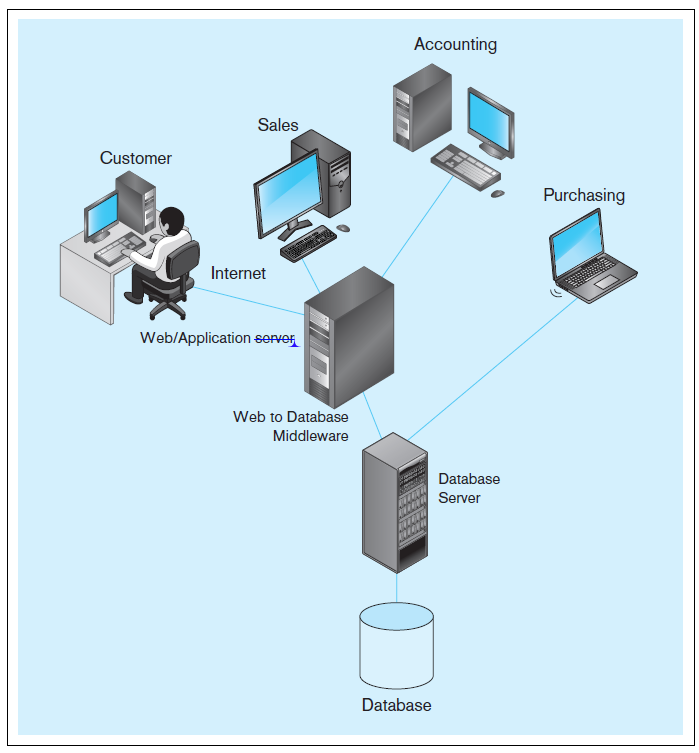 FIGURE 1-13 Computer
System for Pine Valley
Furniture Company
[Speaker Notes: Throughout the textbook, you will see many descriptions of Pine Valley Furniture. This figure shows a typical system configuration. Note the 3-tier architecture, with a database server, an application server, and client workstations for customers and employees in different departments.]
FIGURE 1-15 Project data model for Home Office product line marketing support system
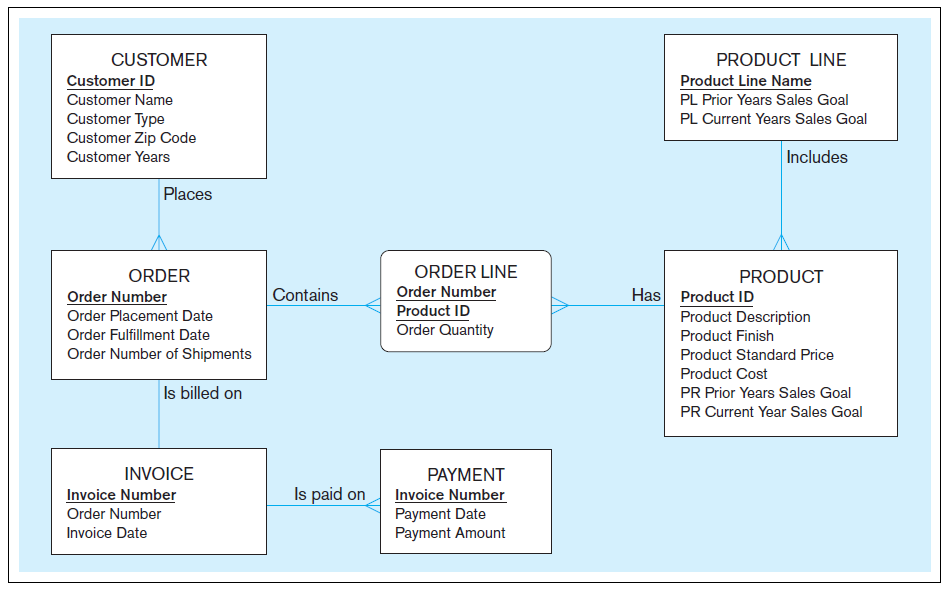 [Speaker Notes: This data model shows some of the main entities for PVF, as well as their attributes and relationships. Over time you will see many other diagrams and descriptions of PVF.]
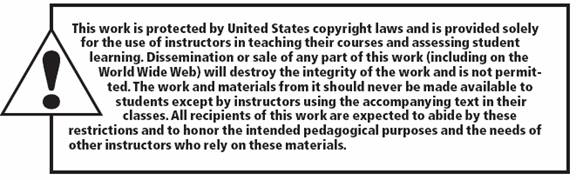